Lincoln Conference
Three forms of Reading
Dr Sam Koon
Haileybury 15/5/23
Three Forms of Reading I want my students to do
Individual Extensive Reading 

Group Extensive Reading 

Group Intensive Reading
Individual Extensive Reading

Parallel Plus and Bellerophon
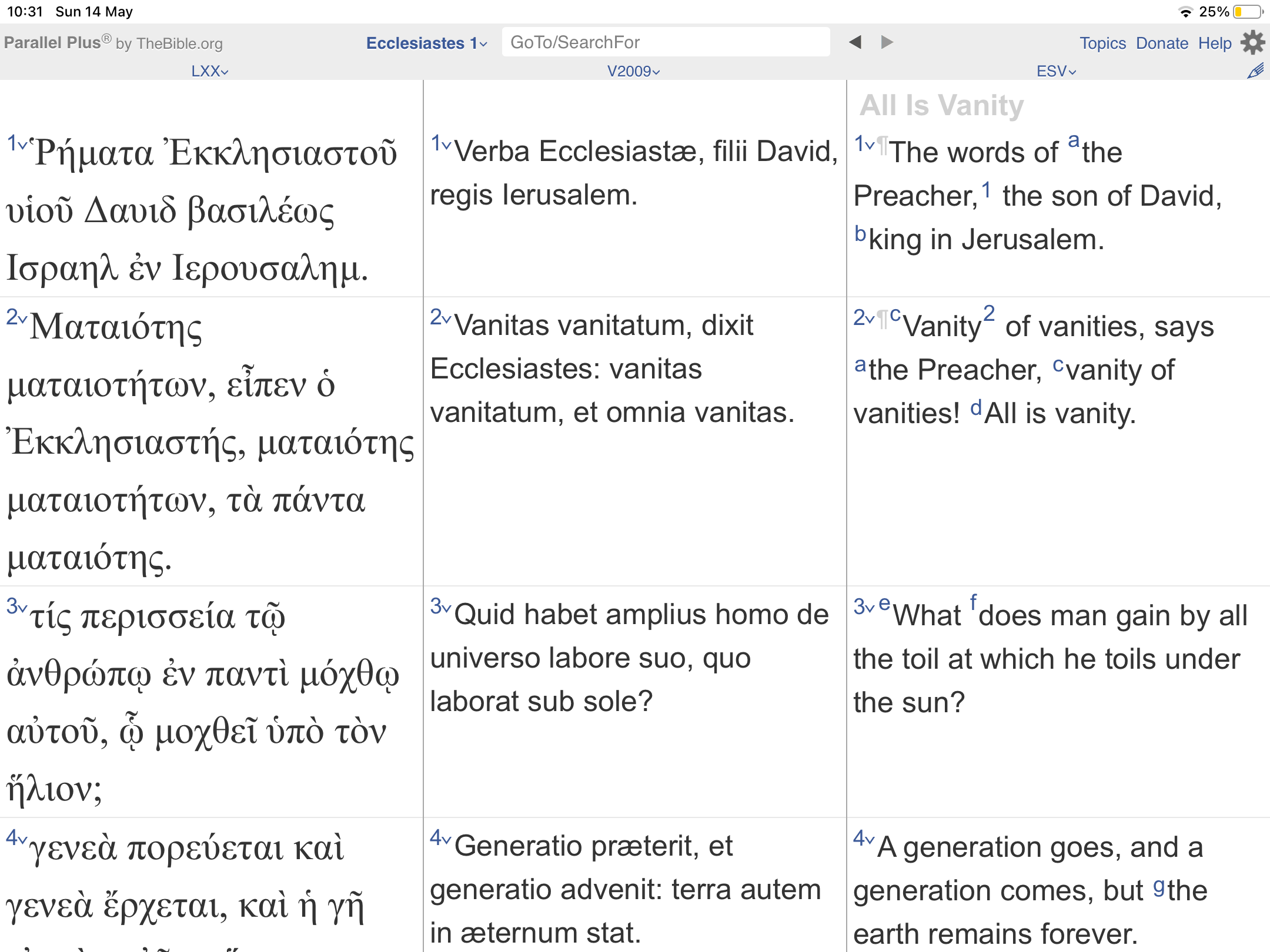 Parallel Plus

Free app

Only the Old and New testament

But, upto 6 parallel versions at once

HUGE number of languages and versions

Great for teaching Greek through Latin
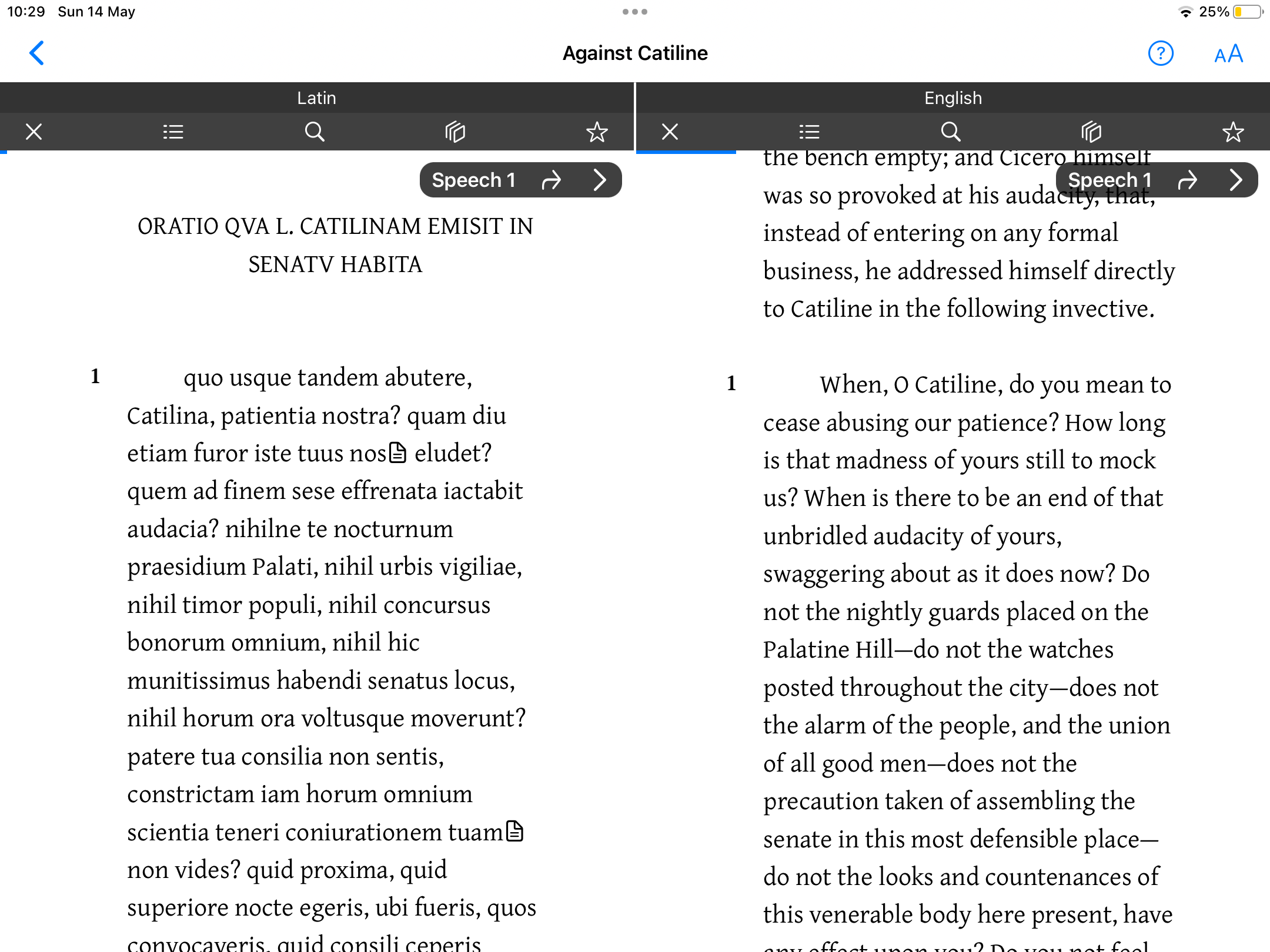 Bellerophon

Free app

HUGE library of Latin, Greek and Hebrew texts

Up to 4 texts on a screen at once

Can be used like Loeb BUT lots more texts, used without wifi and free
Group Extensive Reading

Interlinear translations
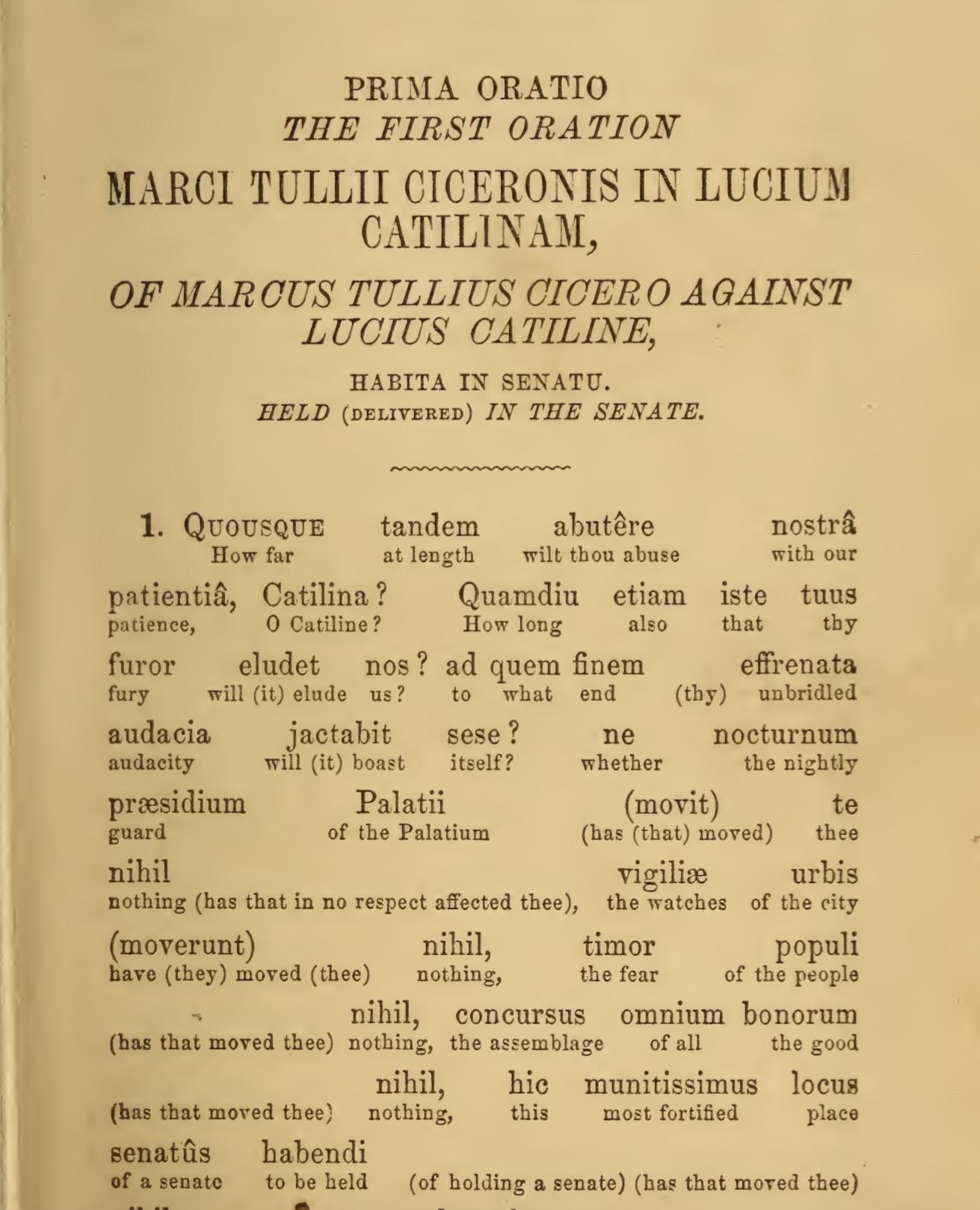 Hamiltonian Translations

Some available on archive/Google books
(Cicero, Virgil, Sallust, Caesar, Homer)

Breaks the original order and follows English prose order

Very easy to read extensively and quickly

Gloss below each word means no dictionaries and acts as a form of individual differentiation

Negative? Not the original word order
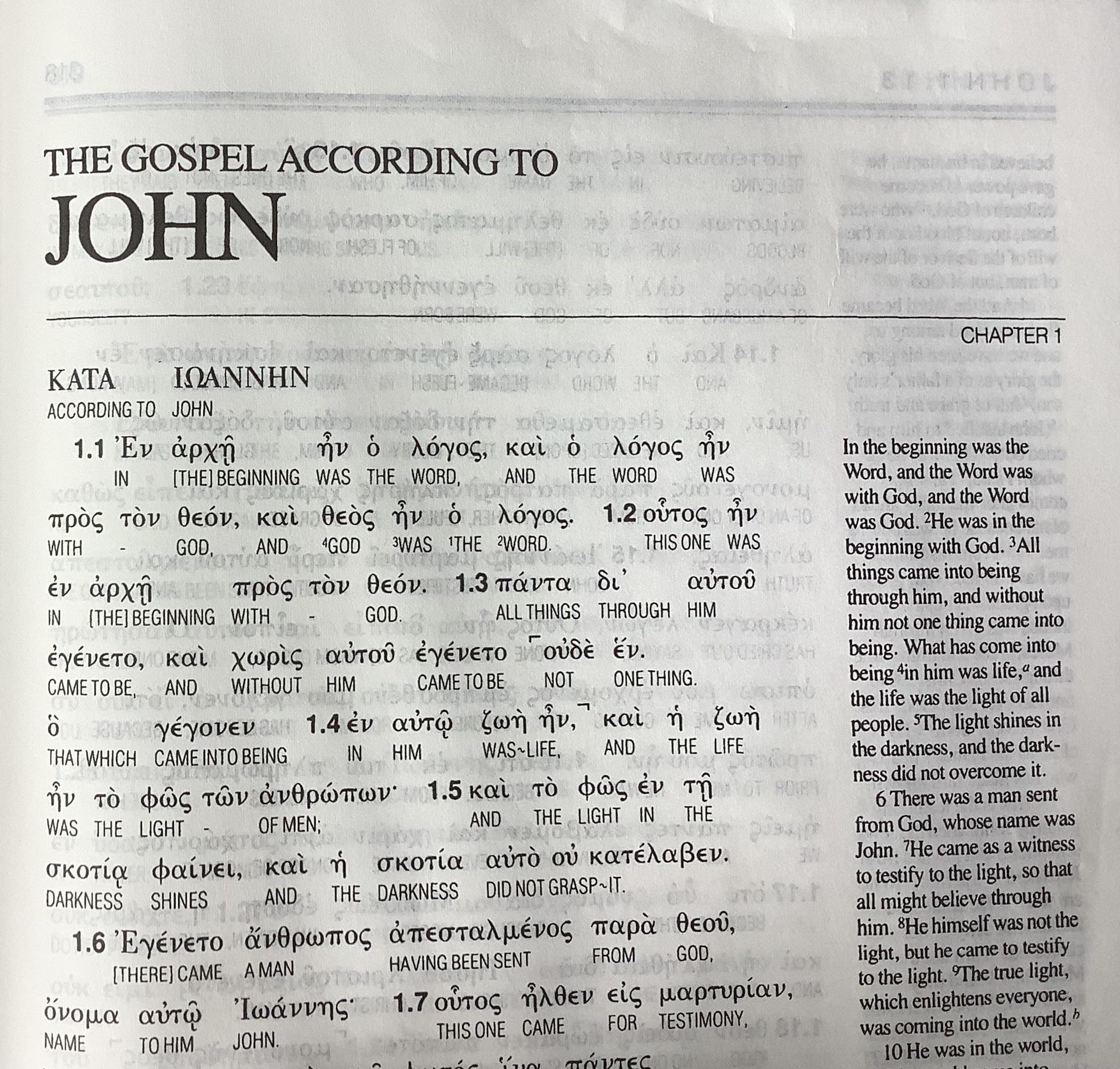 ‘Scriptural‘ Interlinears

Keeps the original word order and simply glosses each word

Freely available in print for scriptural texts

Works well for works with relatively simple syntax - e.g. Homer, Eutropius, Res Gestae, etc

We need MUCH more of these

They mean our pupils can read original texts widely and at great speed
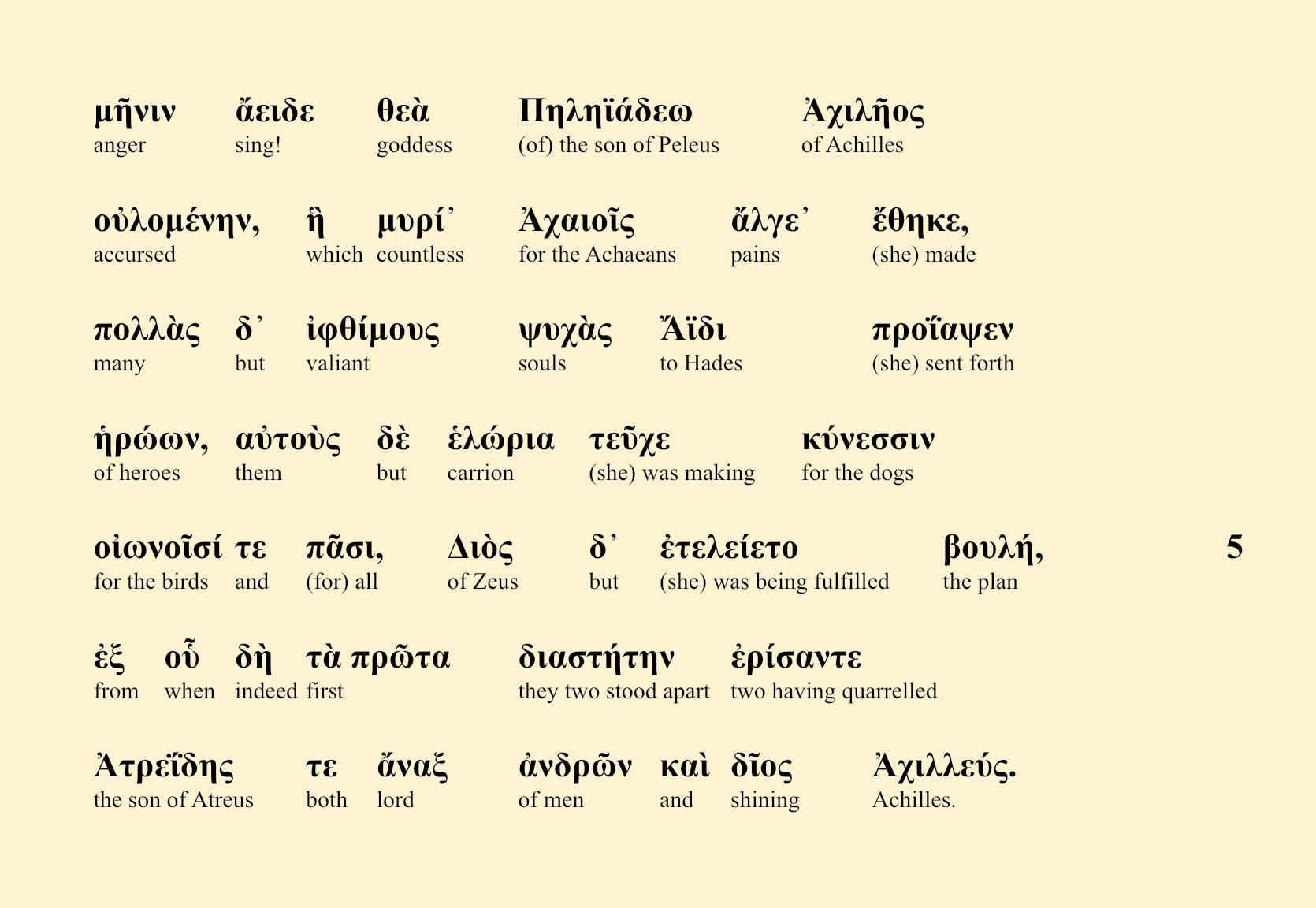 Iliad 1.1-7

Made by my colleague Dr Patrick James

Used successfully with 12 year olds in Year 8!
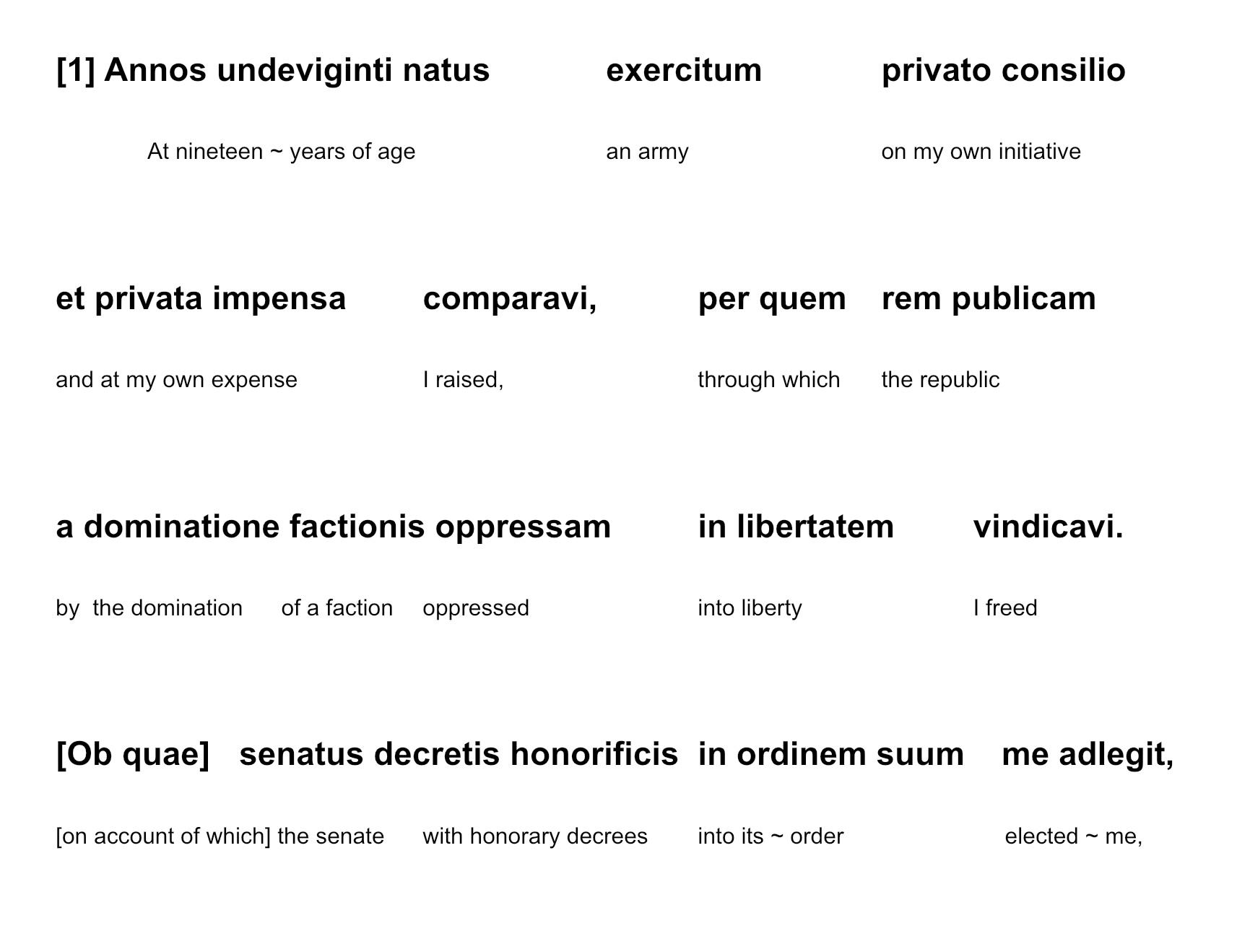 Res Gestae 1

Made by me

Used successfully with 16 year olds in Y11

I have the first 10 chapters and aim to do the whole text at some point


We need much more of these and to find a publisher willing to make a series of these

It would democratise Classical scholarship
Group Intensive Reading

Tiered Readers
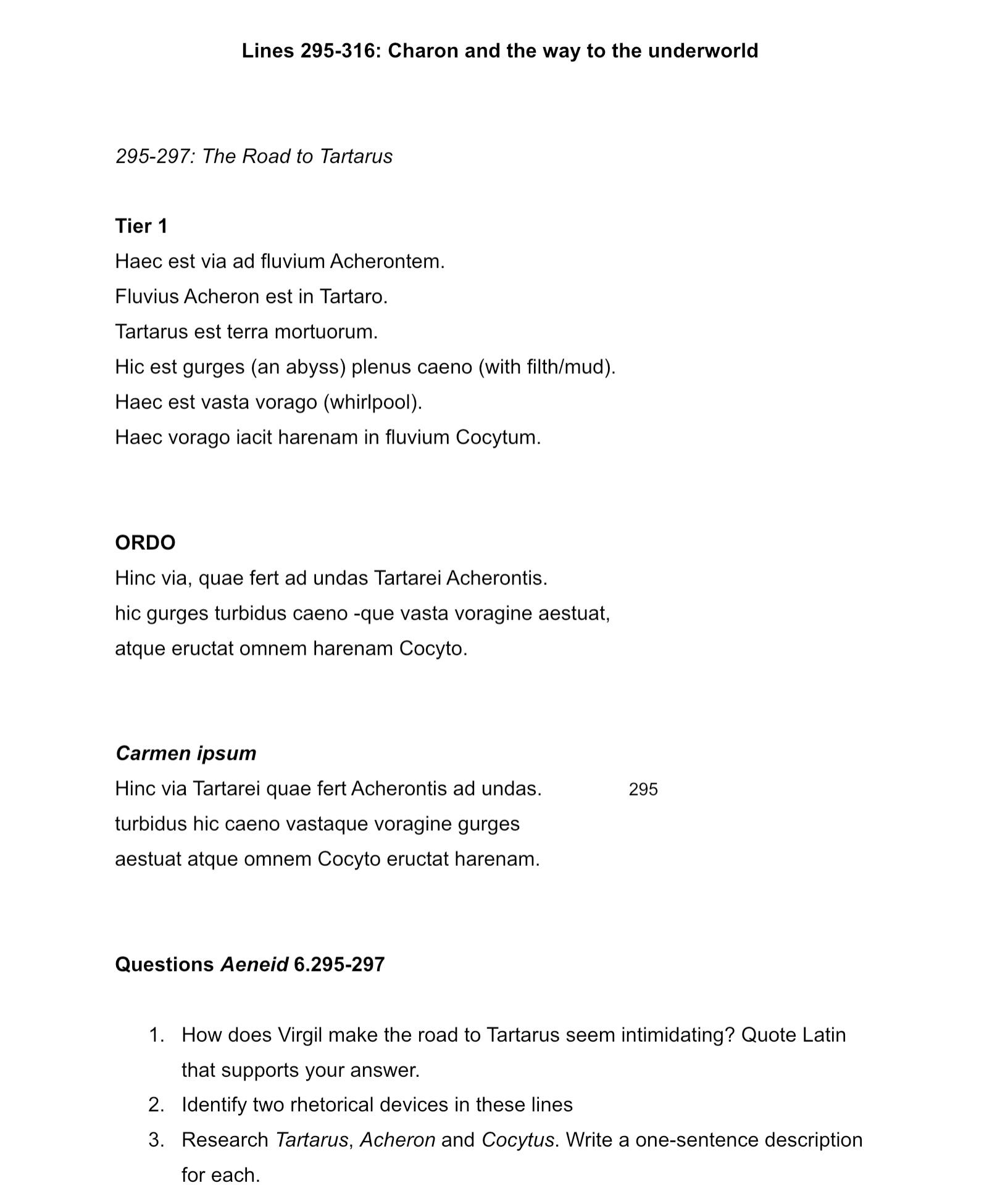 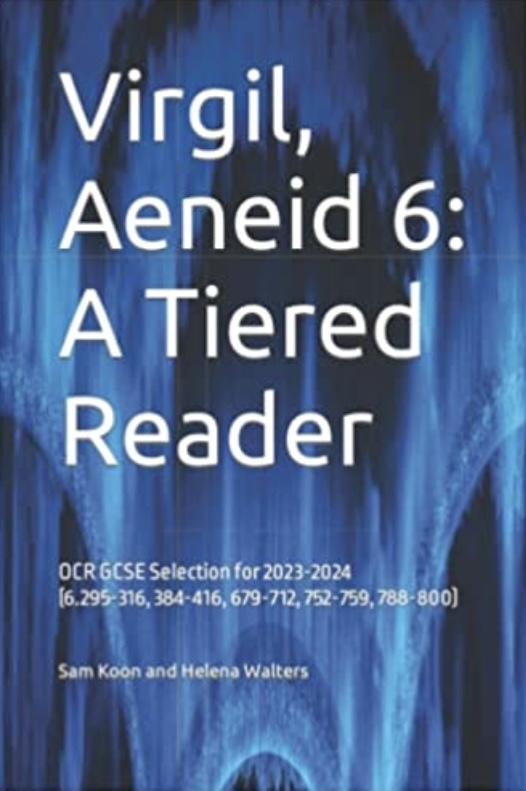 Koon and Walters (2022)
What are examiners looking for in set texts?
Content
Word choice
Word position
Tier 1: Content
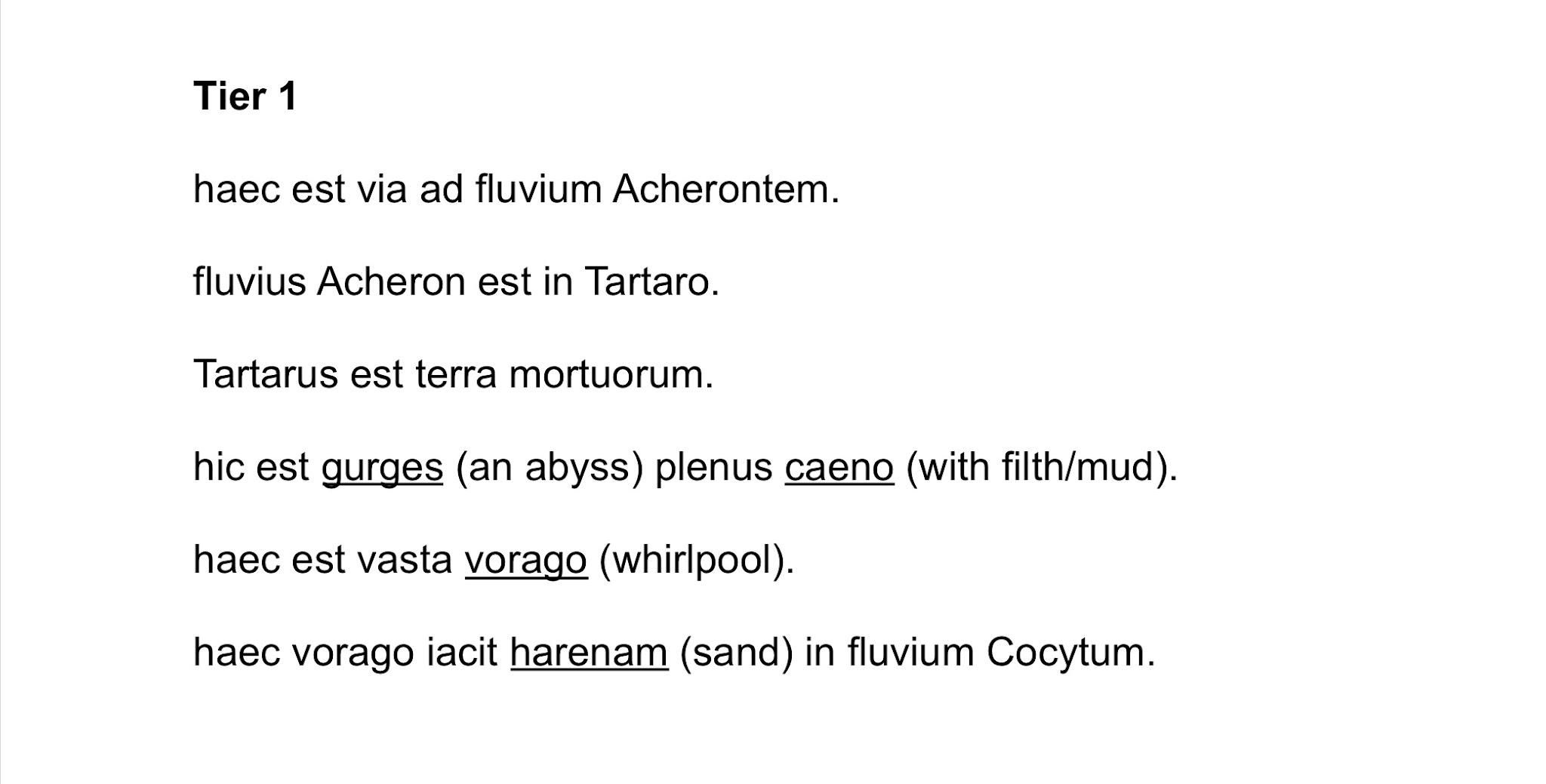 Tier 2: ORDO focuses on Word Choice
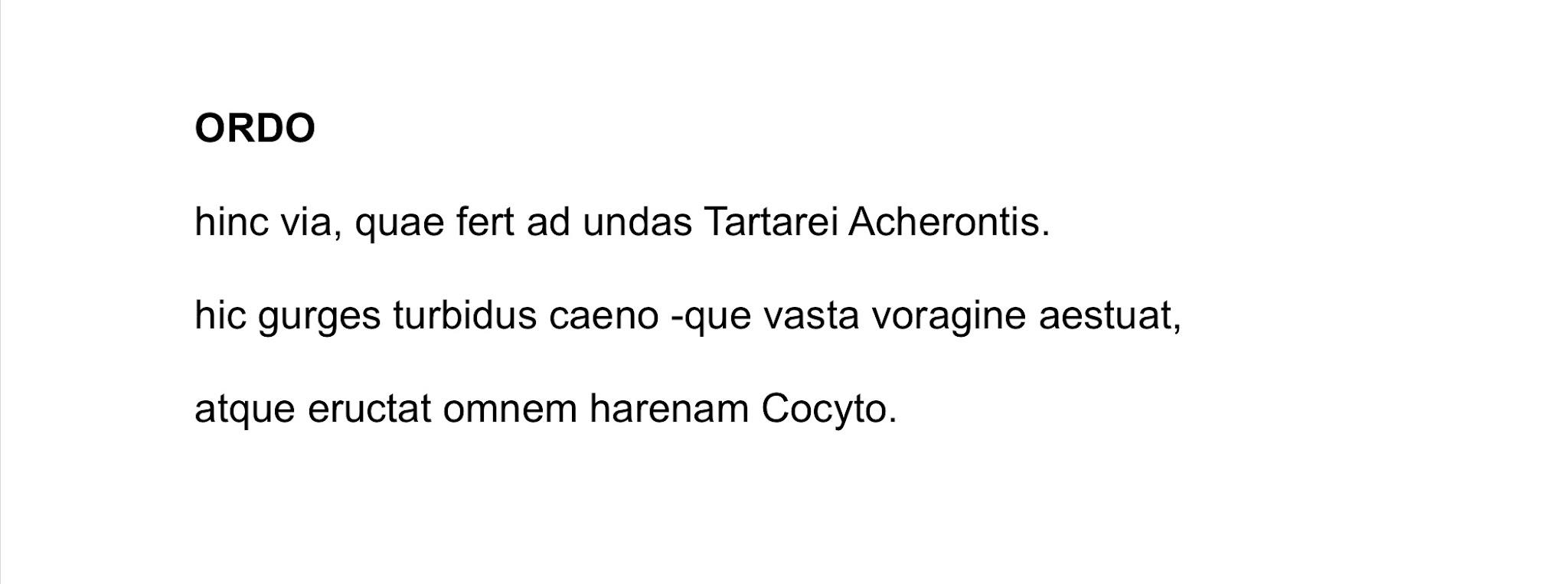 Tier 3: The original focuses on Word Position
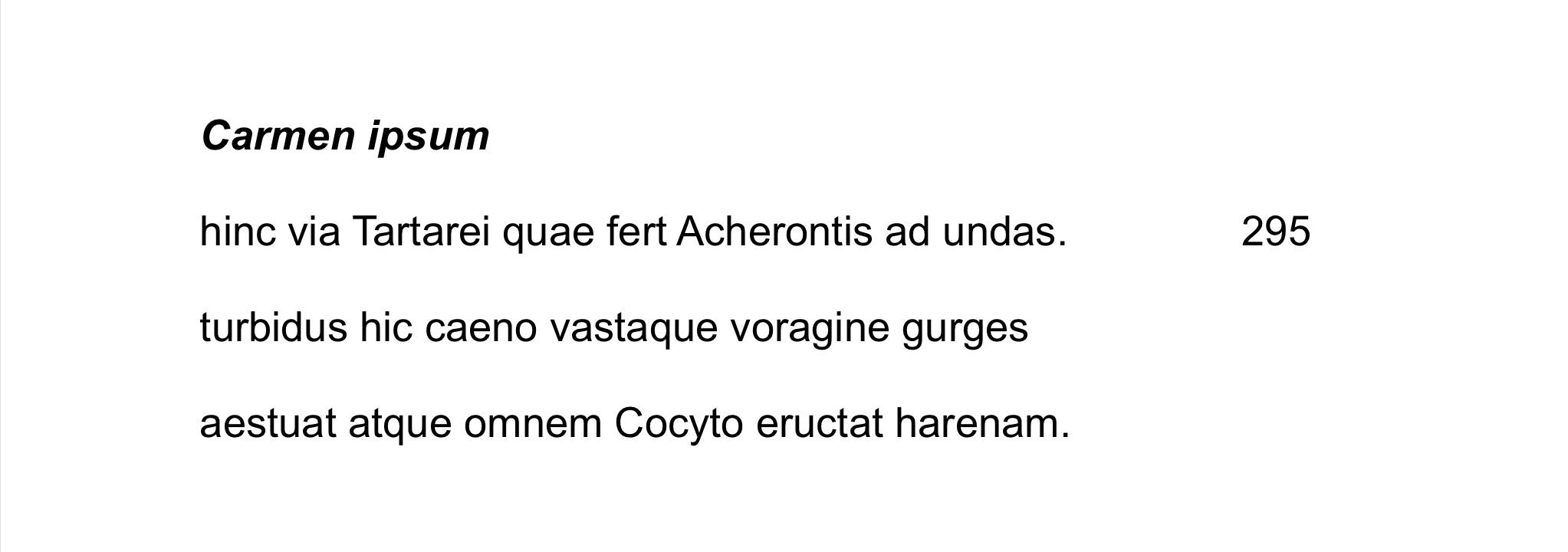 Comprehension Questions
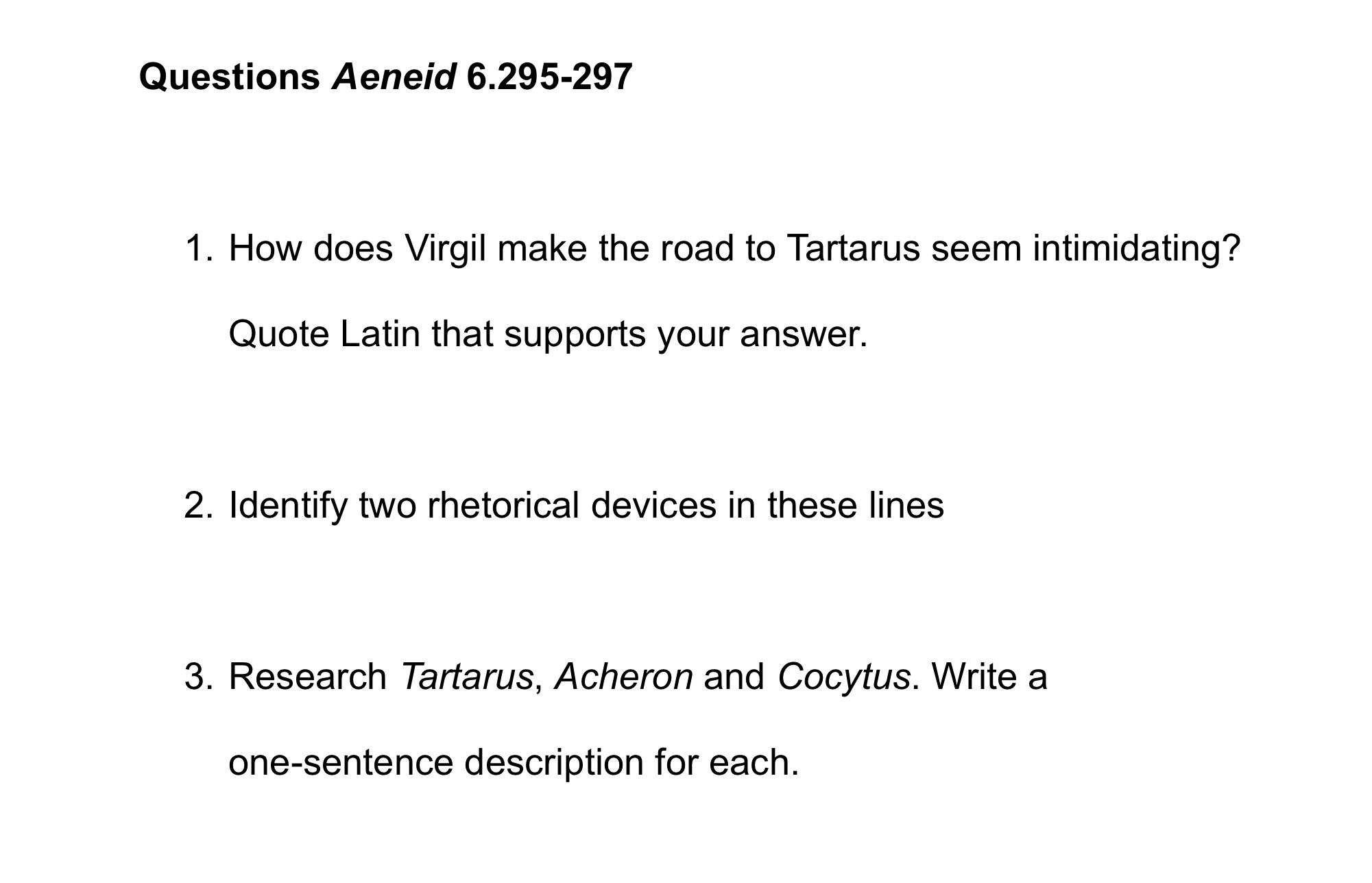 Benefits of Embedded Reading for Set Texts
The key benefit of embedded reading is the repetition of important material in an interesting and compelling way. This leads to mastery of the material.

Embedded Reading allows students the time and opportunity to understand fully a text or idea. I have found this approach better than others I have used in the past.

It helps pupils access authentic and challenging texts 

Not limited to set texts, you can teach language through tiered readers too!
Available tiered readers: Andrew Olimpi
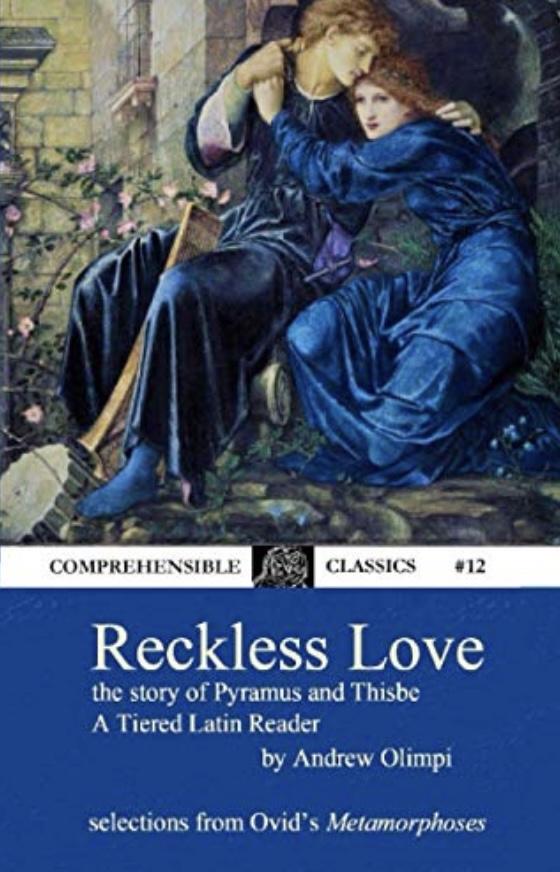 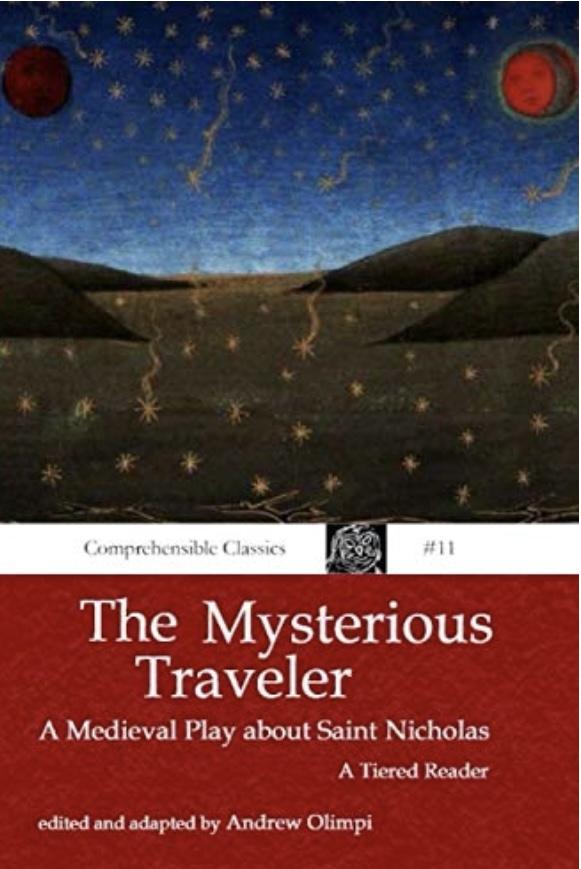 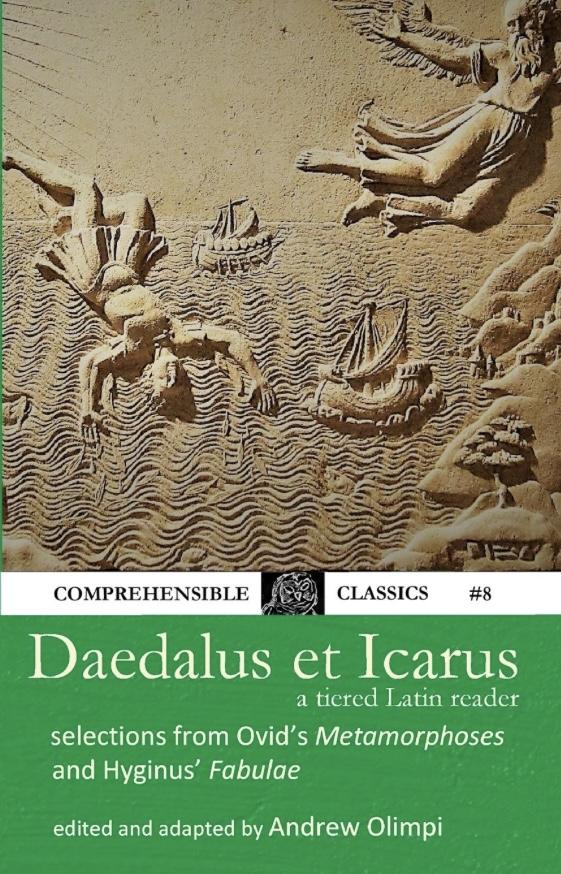 Available tiered readers: Robert Amstutz
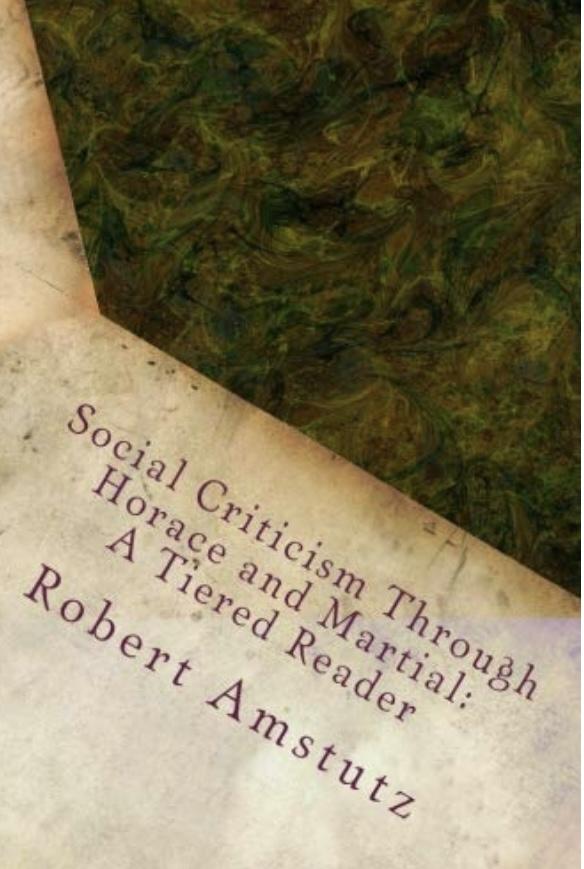 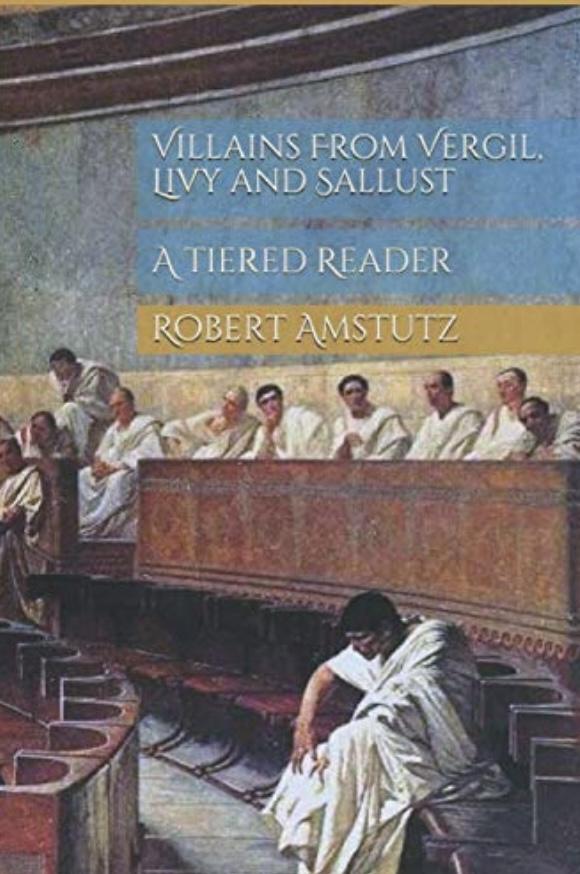 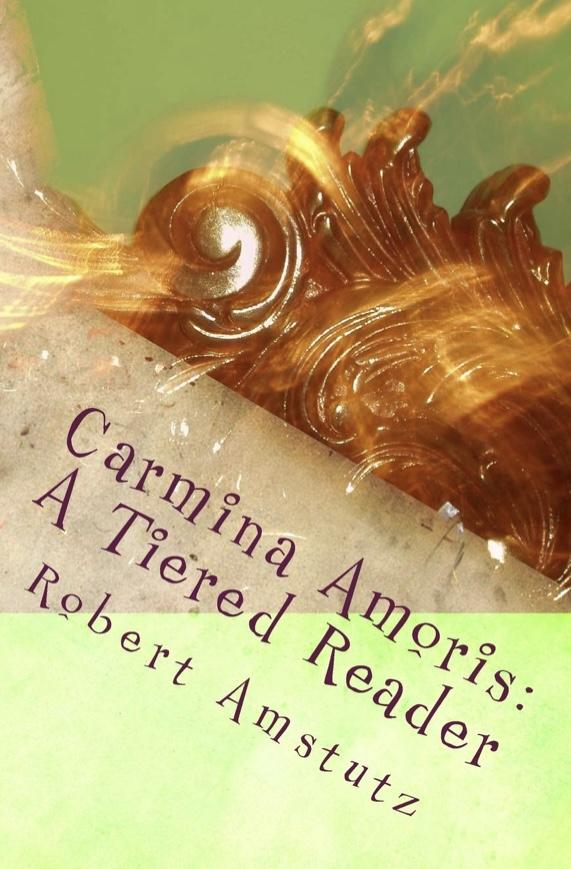